«Умножение 
десятичных дробей»
8 класс
Автор: Веретенникова Е.И. учитель математики ГОУ «Алексеевская СКО  школа-интернат VIII вида»
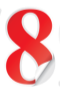 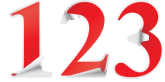 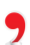 Цели:   
проверить знания, умения, навыки по данной теме; 
воспитывать внимательность, самостоятельность; 
развивать логическое мышление учащихся
Правила:
Устный счёт
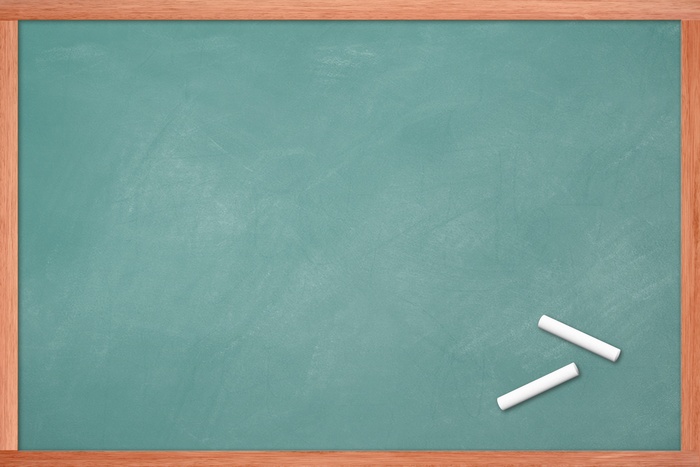 0,7 ∙ 0,3         0,6 ∙ 9
0,98 ∙1000        0,83∙ 10
26,1∙ 0,1         373 ∙0,001
                        
V = 20,3км/ч, t = 3ч. Найти S
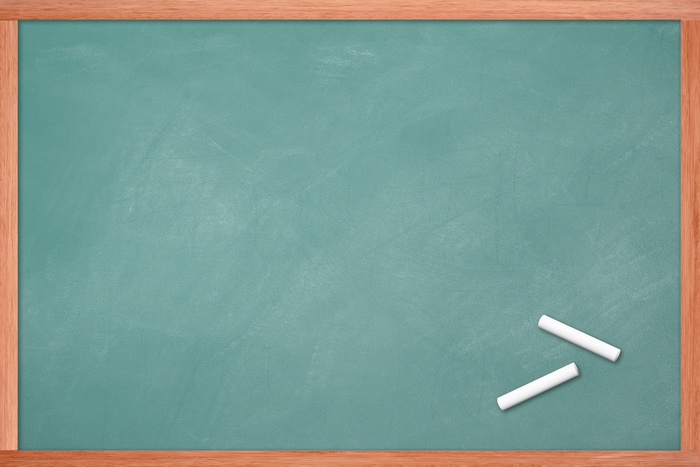 1)  Решите уравнение         
            Х: 1,8 = 0,15
2)  Вычислите удобным способом
           7,8 ∙4,6 + 2,2 ∙ 4,6
3) Выполните действия
           14,6 - 0,037∙ 100
Решите задачу
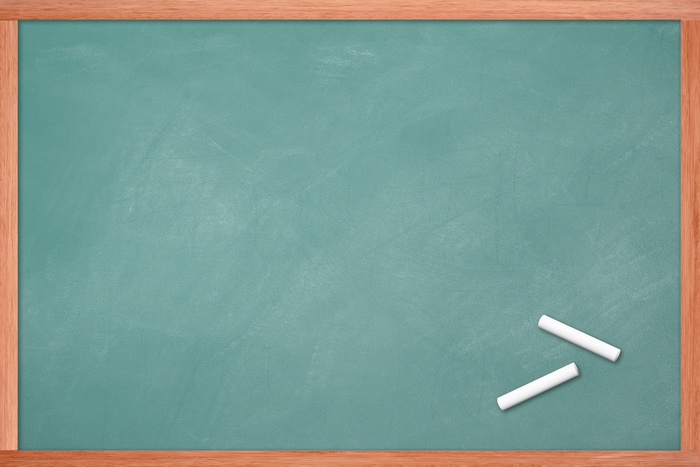 Автомобиль  прошёл 
3 ч со скоростью 48,4 км/час 
и 5 ч со скоростью 56,6 км/час. Какой путь прошёл автомашина за всё это время?
Подсказка
Проверь себя!
Ответы:    1) 0,27          к
           2) 46            а
           3) 10,9          ш
           4) 428,2 км      и
Станция  Историческая
Дроби появились в глубокой древности. При разделе добычи, при измерениях величин люди встретились с необходимостью ввести дроби. В Древнем Египте использовали дроби, у которых в числителе стояла единица: 1/2; 1/3; 1/28. В Древнем Вавилоне предпочитали, наоборот, - постоянный знаменатель, равный 60.
   Действия над дробями в средние века считались самой сложной областью математики. Чтобы облегчить действия с дробями, были придуманы десятичные дроби. В Европе их ввел в 1585 г. голландский математик и инженер Симон Стевин. Вот как он изображал дробь 14,382:14 0 3 1 8 2 2 3.Вот еще некоторые способы изображения десятичных дробей:
 14(382 - Иоганн Кеплер в 1616 г.
 14 I 382  - английский математик Вильям Оутред в 1631 г.
 14 382’’’ - Пьер Эригон в 1634 г.
Самаркандский учёный
Великий аль-Каши, Джемшид ибн Масуд, математик и астроном Самаркандской обсерватории Улугбека (1420-1430 гг.)
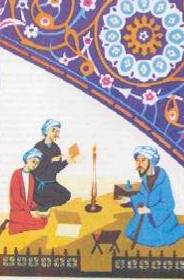 Голландский математик и инженер
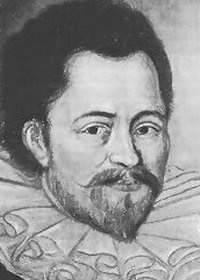 Симон Стевин
Леонтий  Филиппович Магницкий
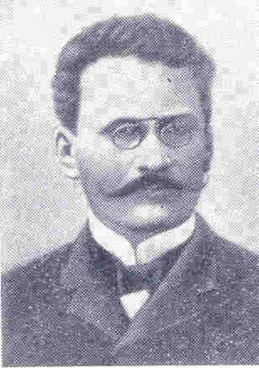 Изложил учение о десятичных дробях в 1703 году
Станция   Фокусников
Фокусник  придумал несколько примеров на умножение десятичных  дробей, а чтобы было смешно, в ответах запятые стер  или  переставил.
Вот какие равенства у него получились. 
1) 3,1 ∙1,2 = 372         2)0,15 ∙ 23 =345     
   3)1,25 ∙ 14 = 1750      4) 35,47 ∙12 =42,564
5) 0,13 ∙ 302 = 392,6   6)  123,2 ∙ 20 =2,4640
Проверь себя!
1) 3,1 ∙1,2 = 3,72   
 2) 0,15 ∙ 23 =3,45           
    3)  1,25 ∙ 14 = 17,50  
      4)   35,47 ∙12 =425,64
    5)  0,13 ∙ 302 = 39,26   
    6) 123,2 ∙ 20 =2464,0
Станция Загадочная
Расшифруй анаграммы

ЗМЕНАТЕЬНАЛ        
ИЧЛЬСТИЕЛ    
 БОРЬД
Станция  Угадайкина
Заполните пустую ячейку:
Проверь себя!
Станция Книжная
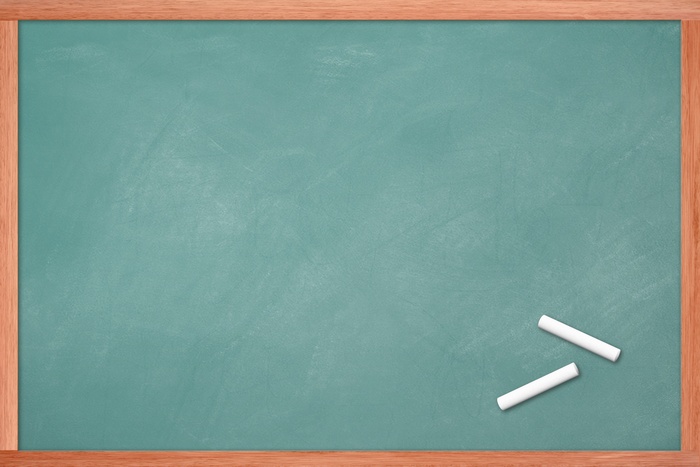 Х – 3,5  = 8,6
а: 0,4 = 4,8
в: 100 =1,96
8,3х + 1,7х = 7,194
Р. + 7,9 =10
Y ∙ 12 = 3, 6
3, 5 – Z = 2, 5

Решите уравнения и угадайте имя
 известного сказочного героя
Подсказка
Станция Мудрецов
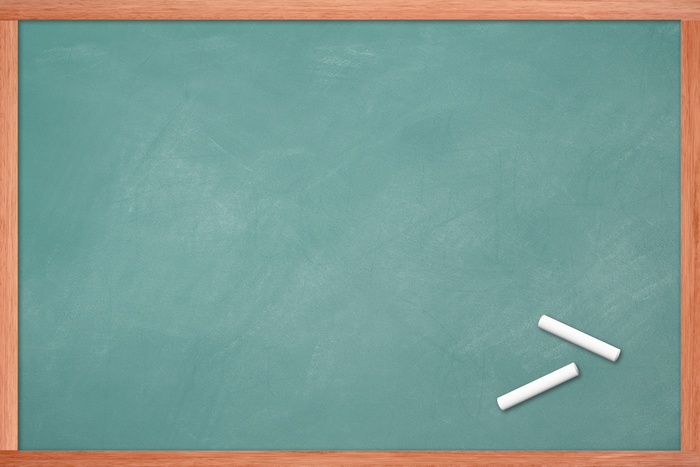 ТЕСТ
1.  Выберите верную запись умножения числа 
10,45 и числа 7,6 в столбик.
   Л)  10,45           М)  10,4 5
       7,6                    7,6
 Н)  10,45           Д) свой ответ
        7,6
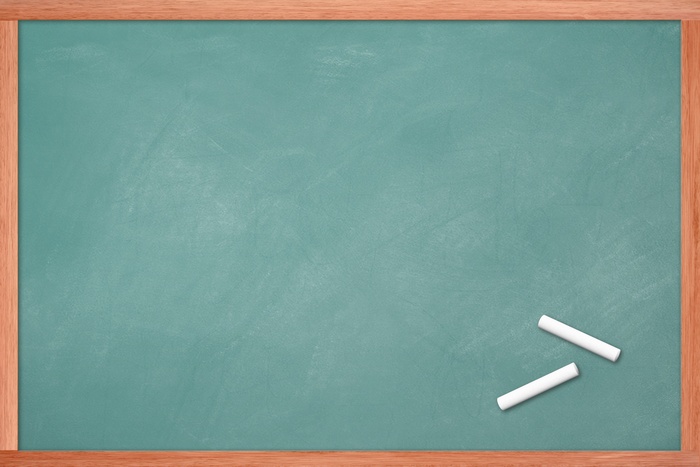 2.  Произведение чисел 3,8 и 15 равно: 

О)  57;             М)  570;     
Н)  5,70;           А) свой ответ
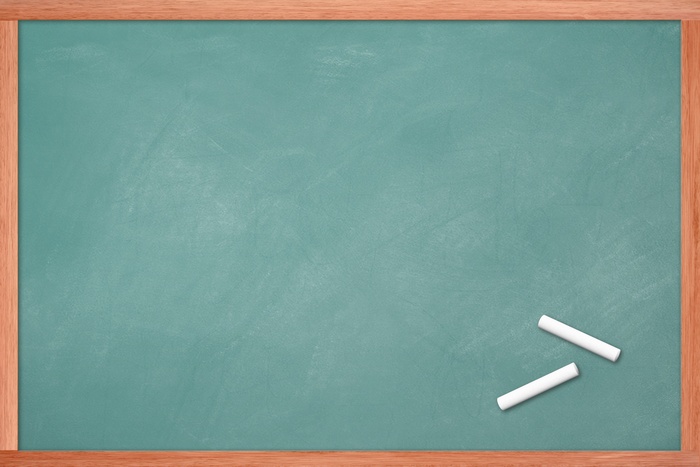 3.  Произведение чисел 0,735 и 1 равно:
 О)  1;              Д)  0;      
 Л)  0,735;          Ц) свой ответ.
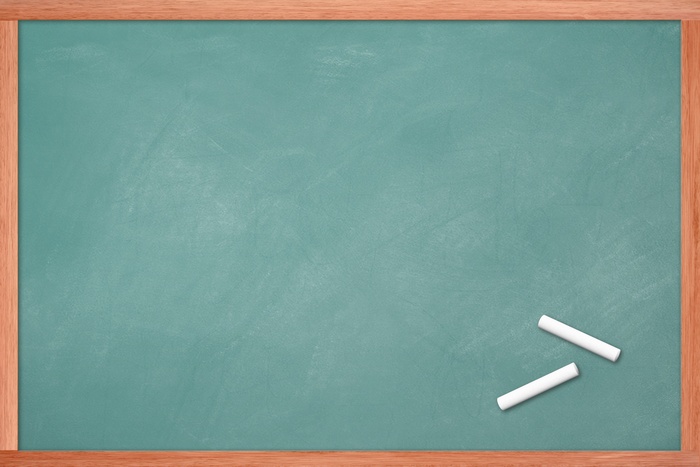 4.Если первый множитель 1,9, а второй множитель 2,1, то произведение равно:
  М)  399;         Д) 39,9      
  О)  3,99;        Ц) свой ответ.
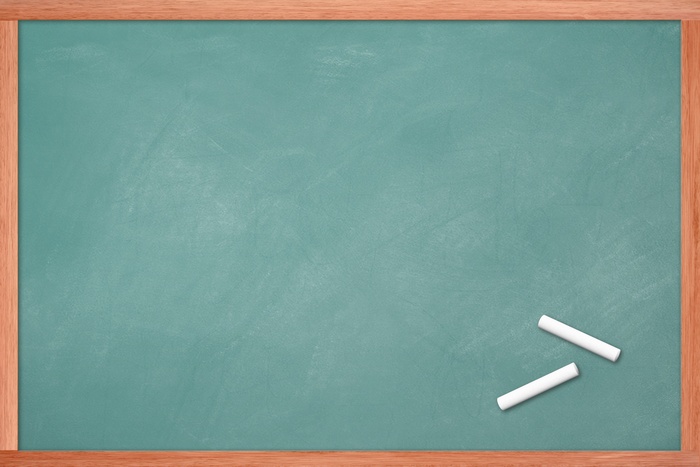 5. Произведение чисел 2,5 и 0,4 равно:        
   М)  10;          Н)  0,1; 
   Д)  1;           Ц) свой ответ
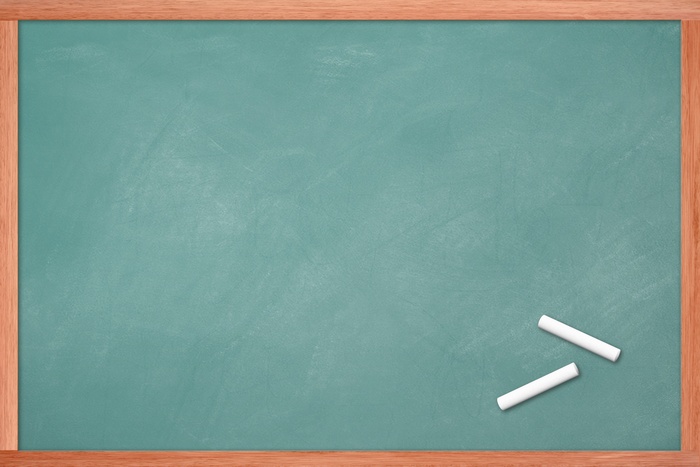 6.   Корень уравнения Х : 0,04=2,4 равен:
  М)  2,44;           Д)  0,96     
  Е)  0,096;          Ц) свой ответ
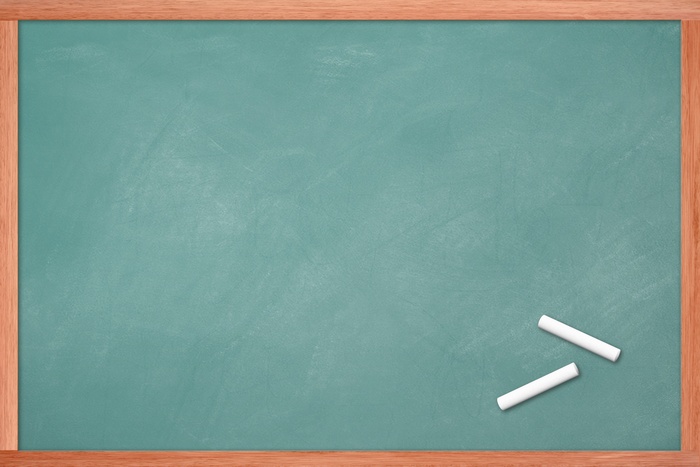 7.Если длина комнаты 7,6 м, а ширина 5,4 м,
 то ее площадь равна:
  М)  41,04 м;      Ц)  41,04 м²; 
  О)  26 м²;        Д) свой ответ.
ПРОВЕРЬ СЕБЯ!
1. М
2. О
3. Л
4. О
5. Д
6. Е
7. Ц!